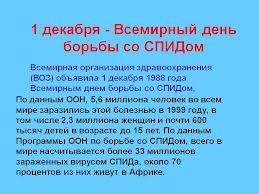 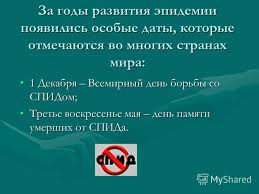 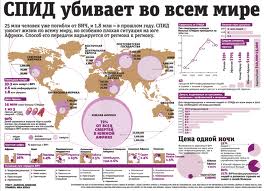 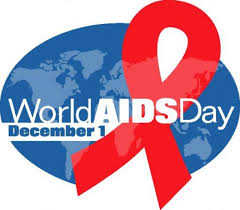 Среди учащихся 9-11 классов школы волонтеры организовали тематические беседы
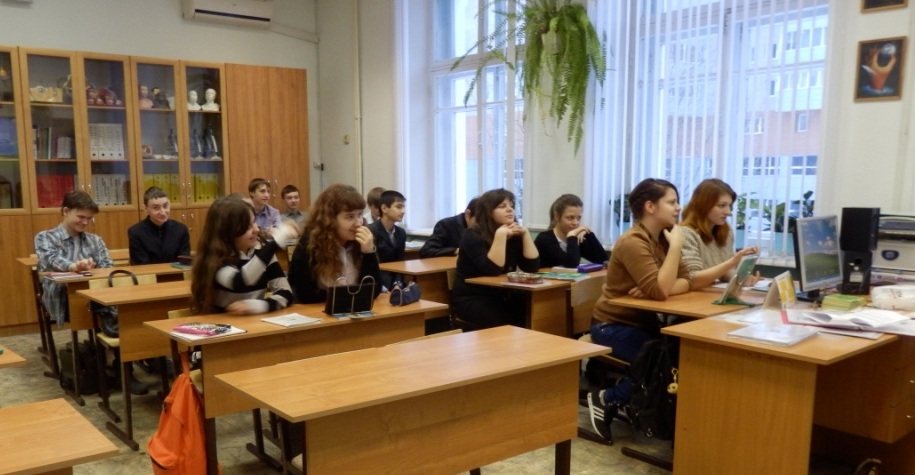 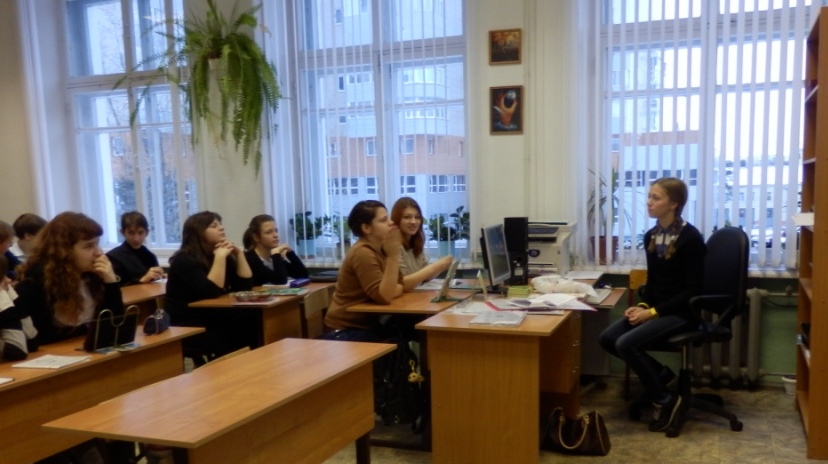 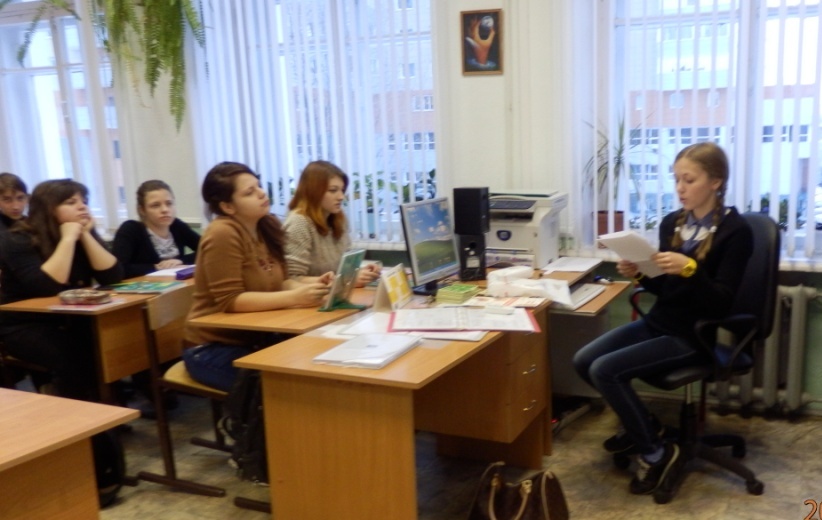 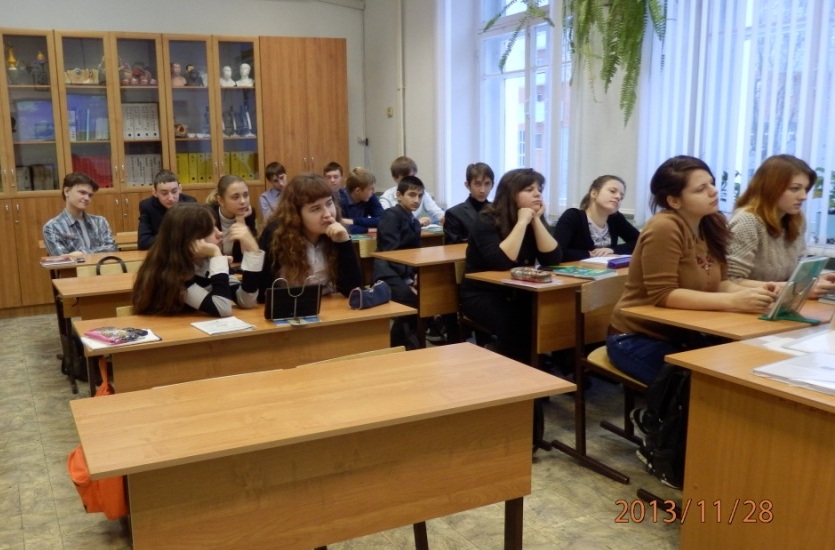